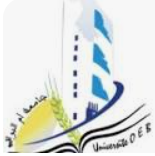 People’s Democratic Republic of Algeria    Ministry of Higher Education and Scientific ResearchUniversity of Oum El Bouaghi Faculty of Letters and Foreign LanguagesDepartment of English
2-Colonial Echoes: Exploration, Travel Writing & Faith
Presented by:   Dr. Salah Eddine AAID
II. Colonial Echoes: Exploration, Travel Writing & Faith
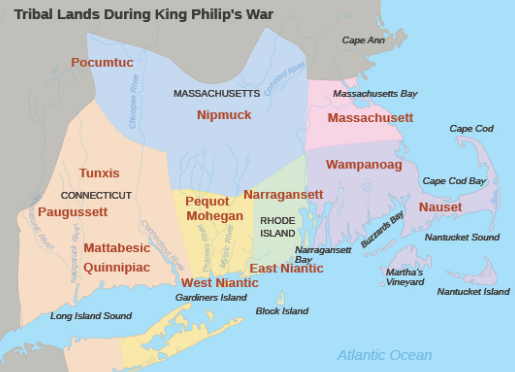 Englishmen describing exploration and the settlement in the New World: Facts & fantasy are fused: advertisement, travel guides, adventure and excitement. 

1-Thomas Hariot: Breife and True Report of the New Found  Land Virginia (1588)

2- William Wood / Lions in Massachusetts
3-John Smith (1580-1631) True Relation of Virginia (1608), Description of New England (1616) 
Captain, prisoner, slave, founder of Jamestown (1607) 
 =) Puritans / “advertisements”/ guide for settlement in New England (1620).
The beautiful princess & the Elizabethan Style
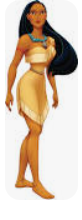 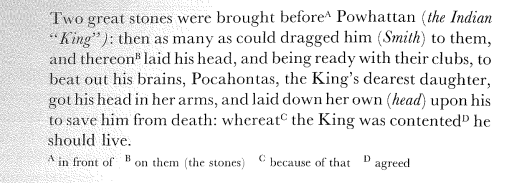 New England & the Puritan Settlers: the birth of colonial literature  

Fighting for a society based on a strict Christian beliefs & the laws of God.
 Sense of unity & “shared purpose”
Harvard/ 1636/ Near Boston/ New Puritan Ministers
The First Printing Press (1638)/ 1st Newspaper 1704
Characteristics of Puritan Literature 
Histories and God’s plan: New England as the Promised Land  
History as a central struggle between Christ and Satan. I.e.: the snake & the church. 
Plain style, “clear light of truth” perspective, sources: bible, everyday life of farmers and fishermen.  

1- William Bradford (1590-1657)/ Of Plymouth Plantation
“It pleased God to…..”
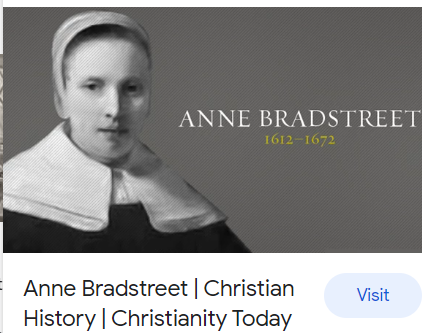 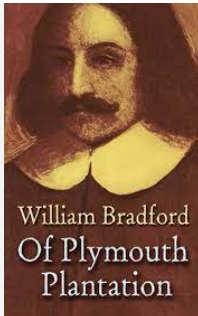 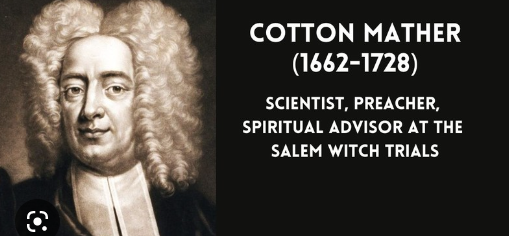 2- John Winthrop (1588-1649) / The History of New England – The 1st Governor of Massachusetts Bay Colony
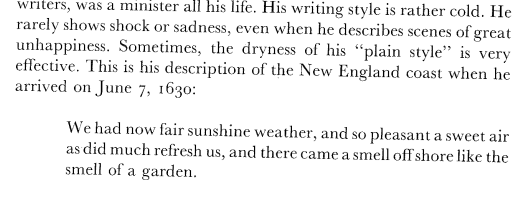 3- Thomas Hooker/Puritan Theocracy   vs. Anne Hutchinson & Roger Williams/ the Rise of Democracy : Rhode Island =) freedom is a necessary condition for “the growth and development of the soul”.  

4- Transition from “plain style” and strict laws to “cloth of God” style.
Richard Mather (1596-1669) and his son , Increase Mather (1639-1723)
North Church – Boston , Witch Craft Panic (1690s), Salem, Massachusetts. 
Remarkable Providences (1684)  
Cotton Mather (1663-1728) =) 450 works: Made Easy and Happy, Way of Living, Which is to Die Daily, Magnalia Christi Americana (1702)
Puritan Poets
Religious themes  ie, Anne Bradstreet (1612-1672), “Her Tenth Muse Lately Sprung Up in America” (1650).
Michael Wigglesworth (1631-1705) : frightening images about the judgement day /



 Edward Taylor (1645-1729): The rebirth of the Puritan way
“Black Swans in milk white rivers”
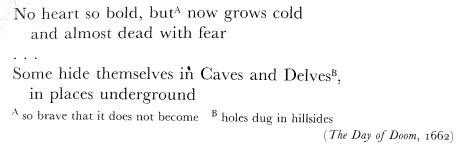 References

High, Peter B. An Outline of American Literature. Longman, 1986. 

Native American Literature, FA 2013, https://www.slideshare.net/mrsabercrombie/native-american-literature-30877737.